Angles on a straight line:Yes/no
True/false
Reflect
Your Turn
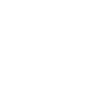 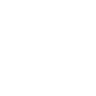 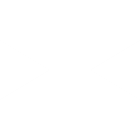 Rule
Your Turn
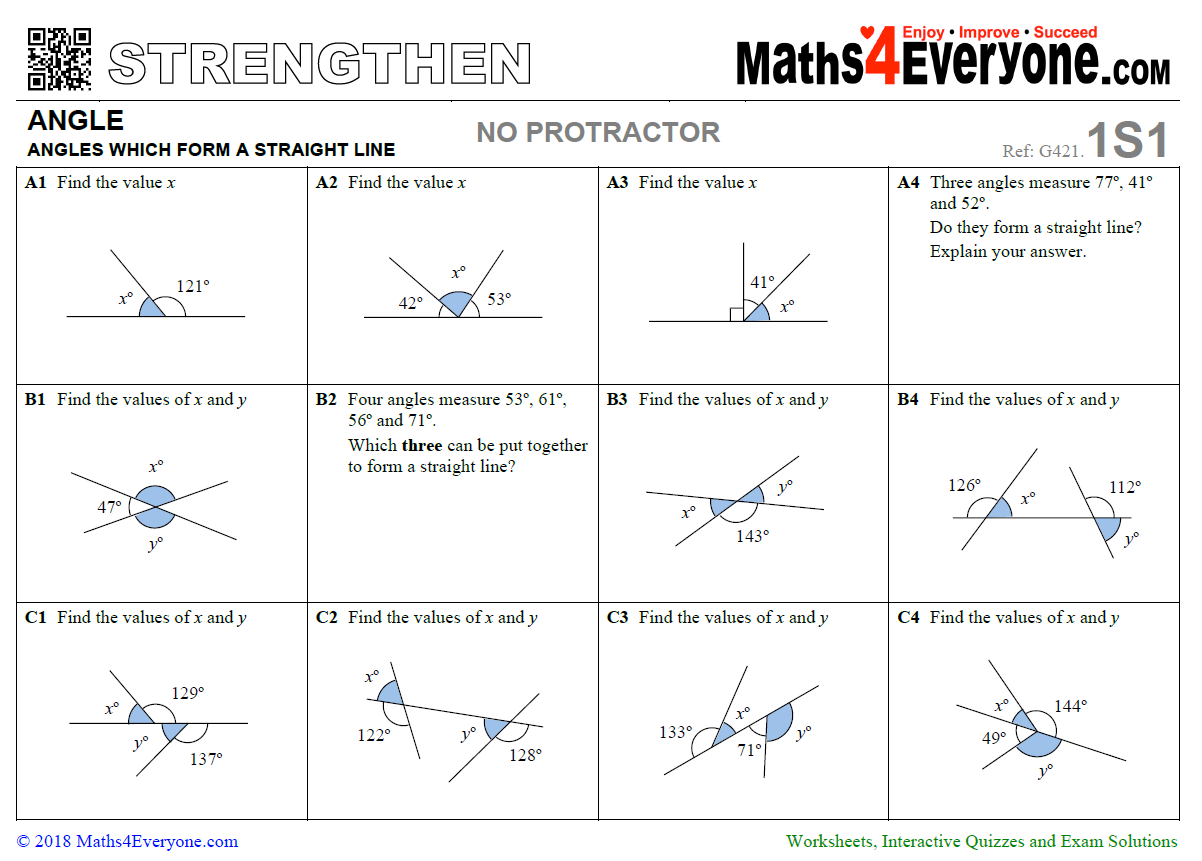 Your Turn - answers
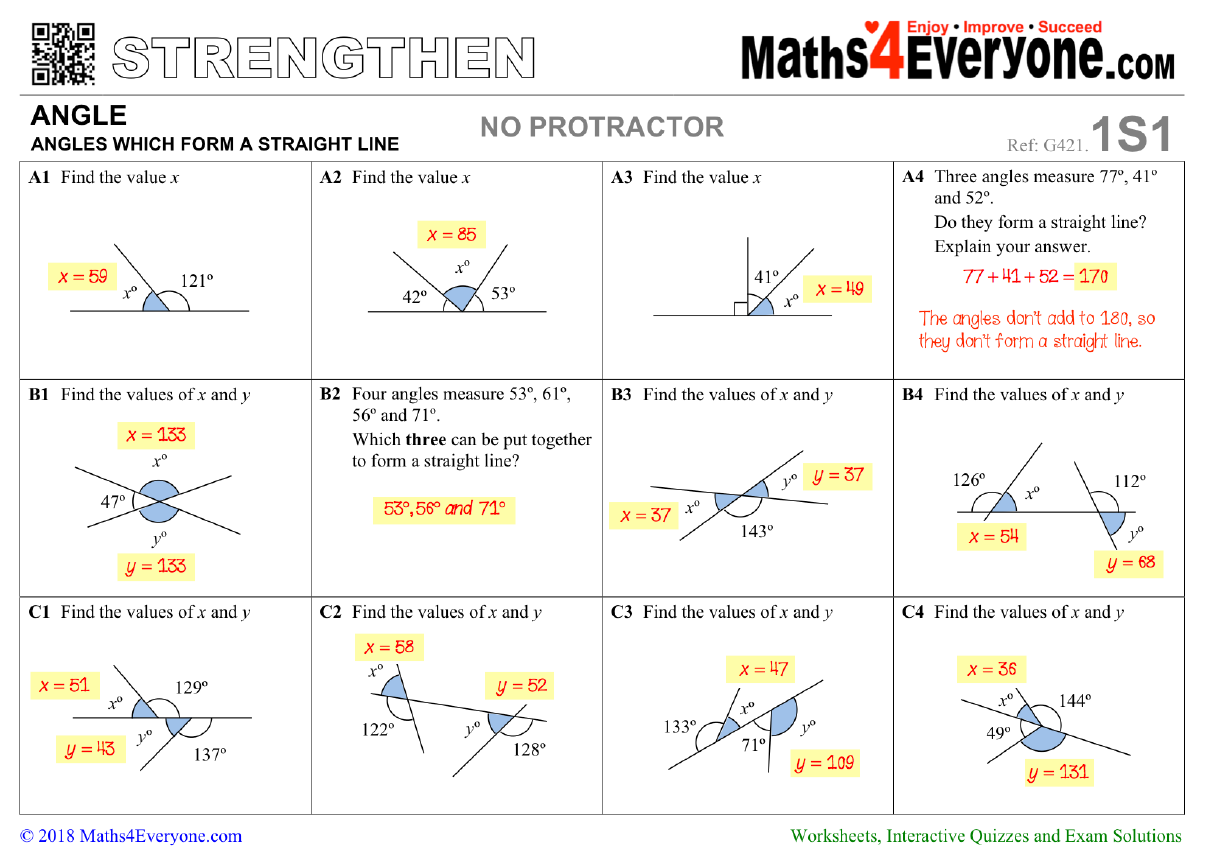